Towards Propagation Uncertainty: Edge-enhanced Bayesian Graph
Convolutional Networks for Rumor Detection
Lingwei Wei, Dou Hu, Wei Zhou, Zhaojuan Yue, Songlin Hu

Institute of Information Engineering, Chinese Academy of Sciences
National Computer System Engineering Research Institute of China
Computer Network Information Center, Chinese Academy of Sciences
School of Cyber Security, University of Chinese Academy of Sciences
ACL 2021
Code:  https://github.com/weilingwei96/EBGCN
Zhuomin Chen
      2021.12.05
Introduction
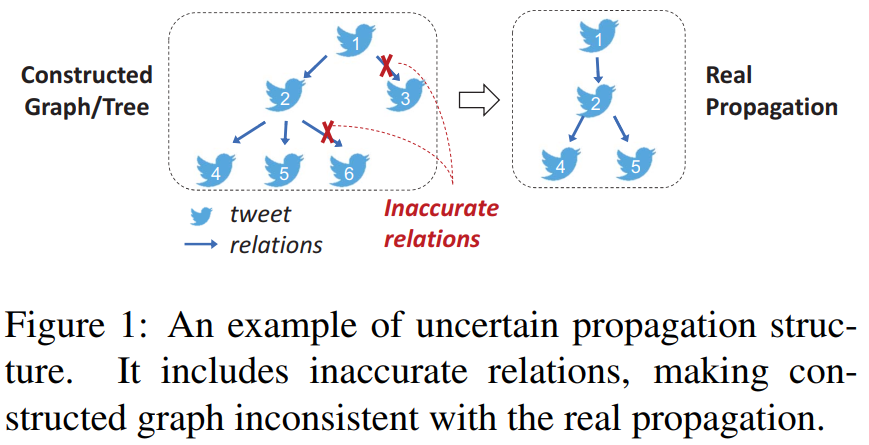 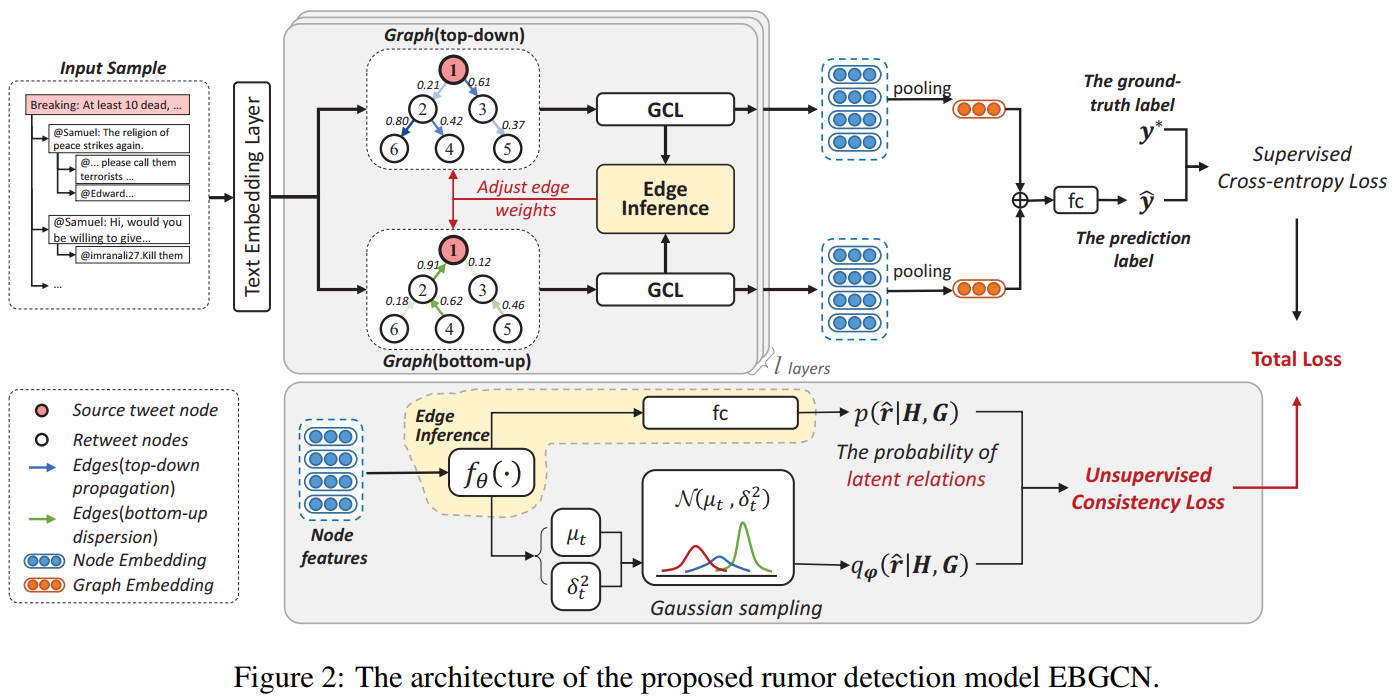 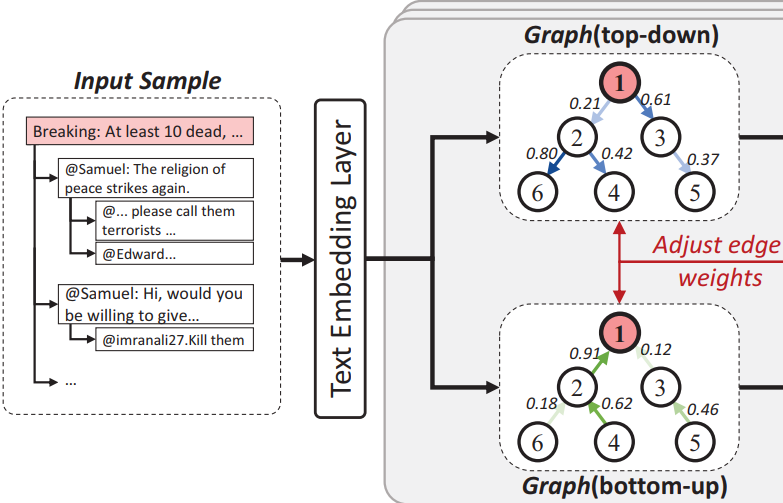 Rumor detection dataset:
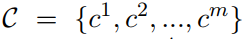 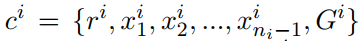 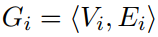 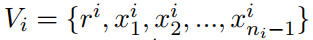 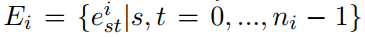 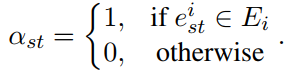 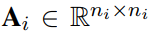 Edge-enhanced Bayesian Graph Convolutional Networks
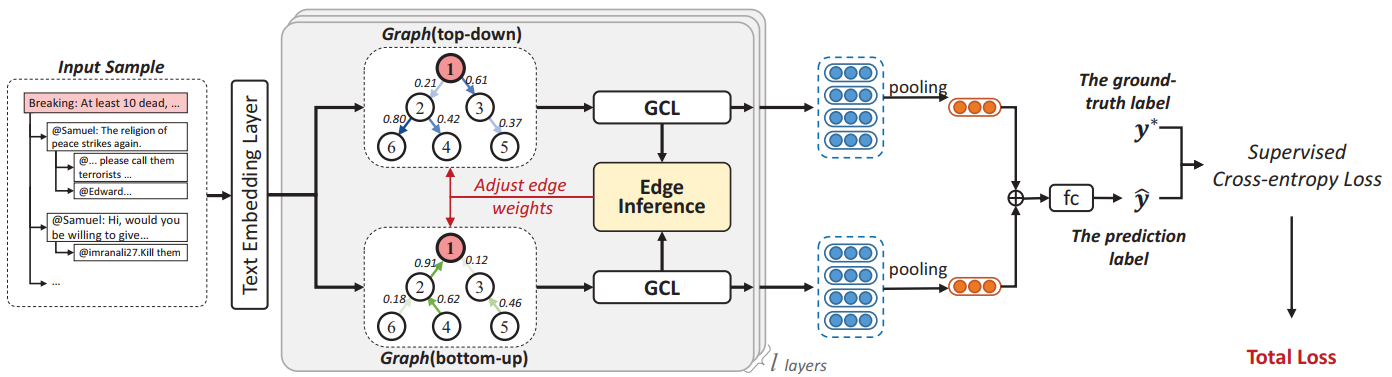 The top-down propagation graph  and bottom-up dispersion graph:
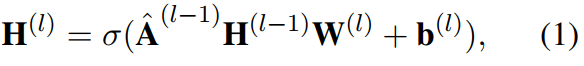 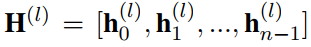 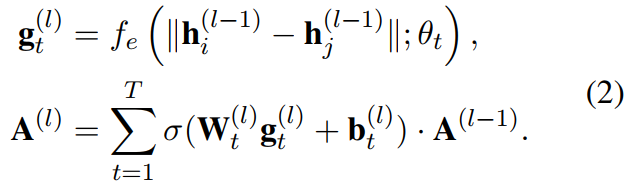 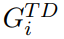 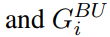 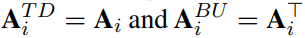 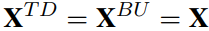 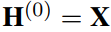 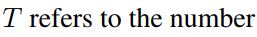 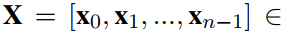 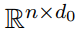 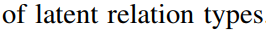 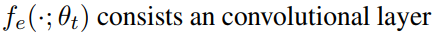 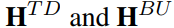 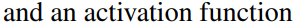 Edge-enhanced Bayesian Graph Convolutional Networks
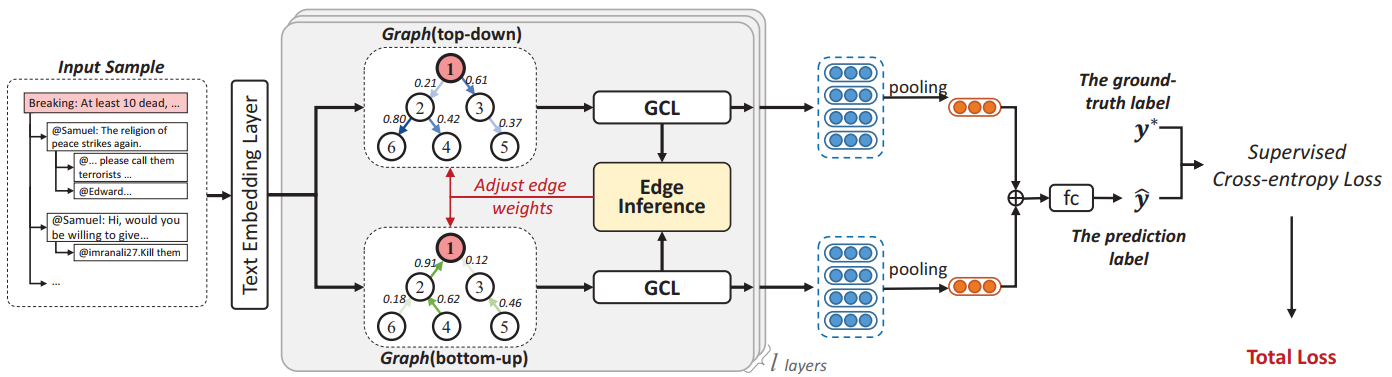 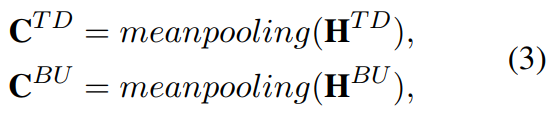 The supervised learning loss:
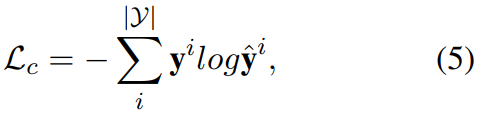 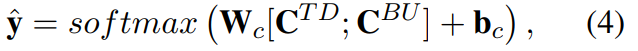 Edge-wise Consistency Training Framework
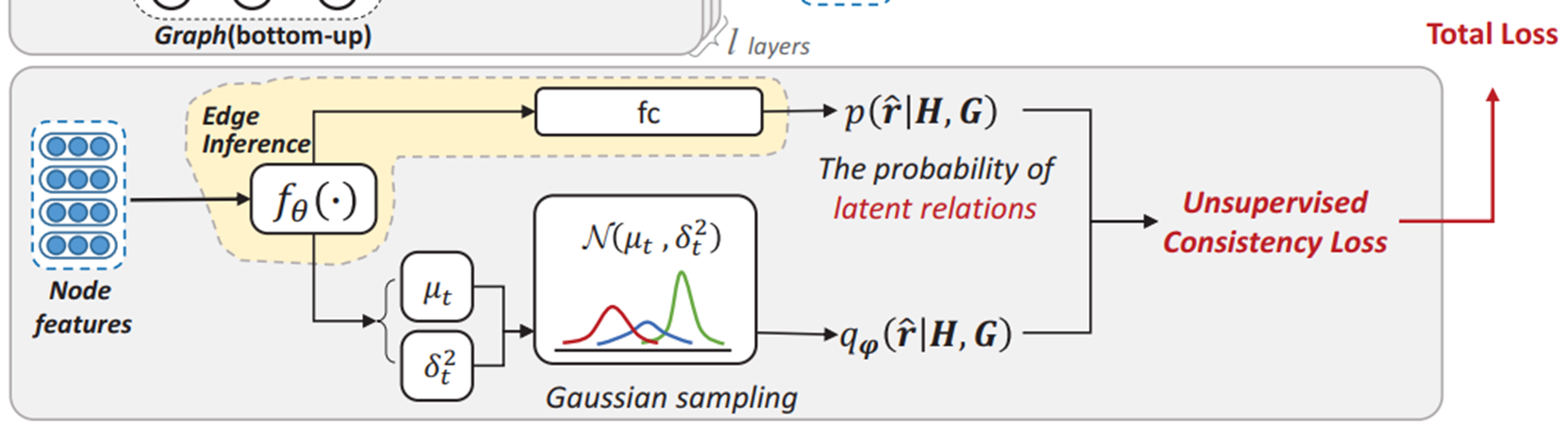 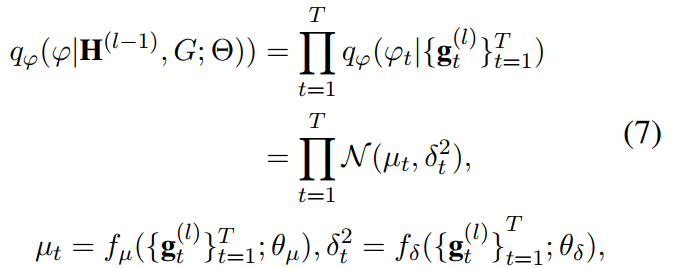 The unsupervised learning loss:
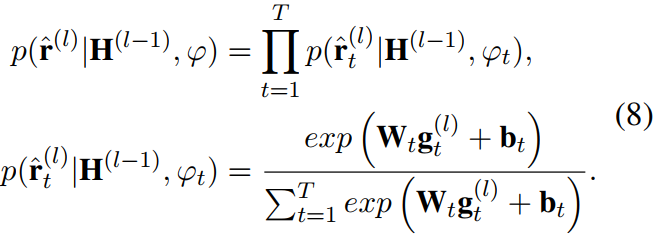 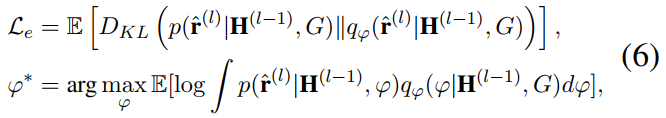 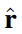 is the prediction distribution of latent relations
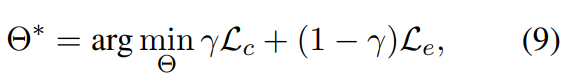 Experiments
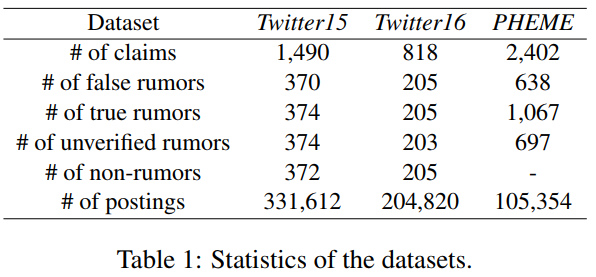 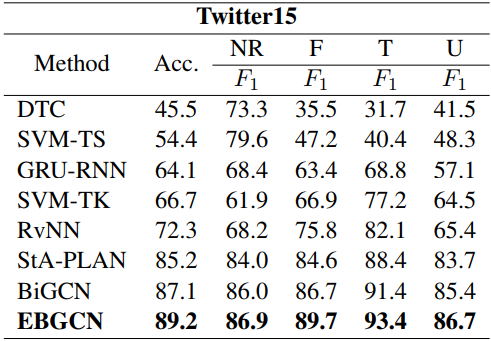 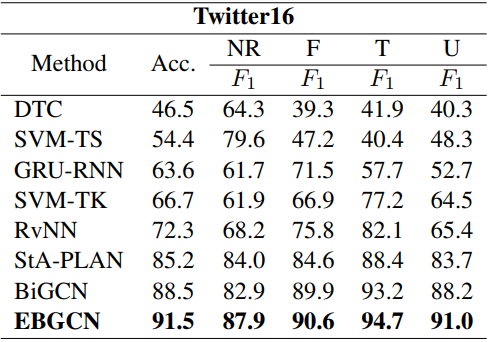 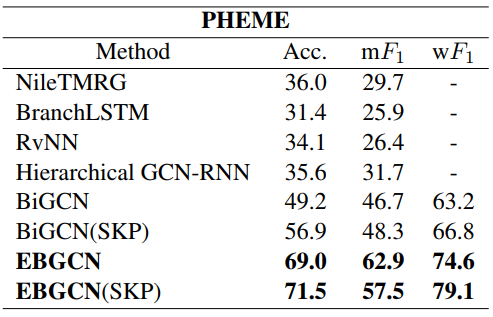 Model Analysis
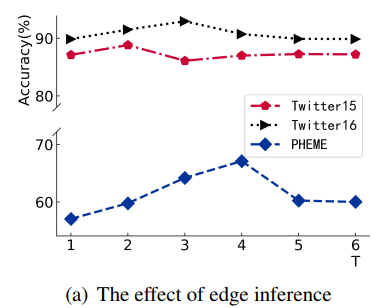 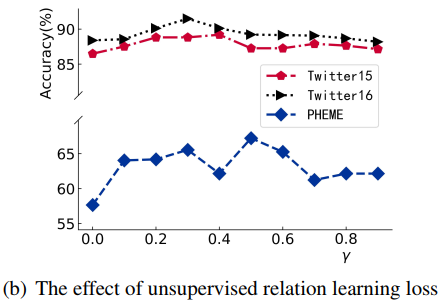 Early Rumor Detection
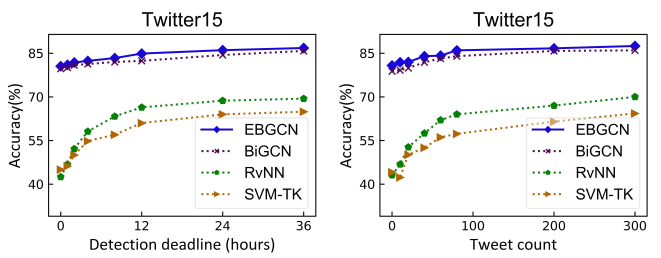 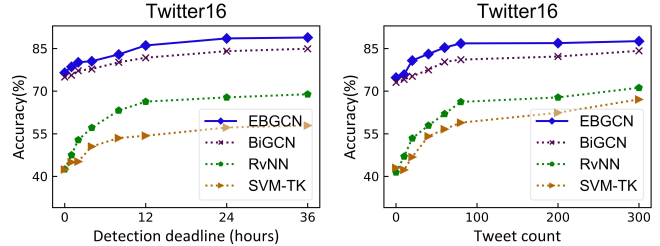 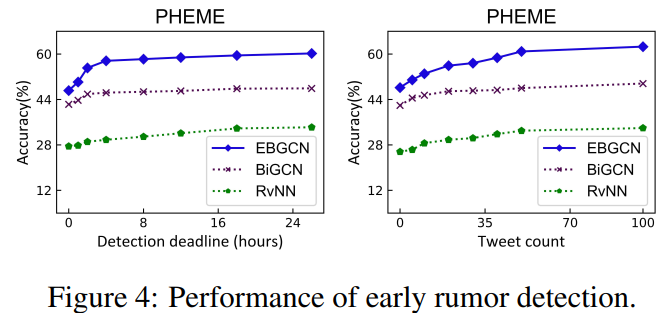 Case Study
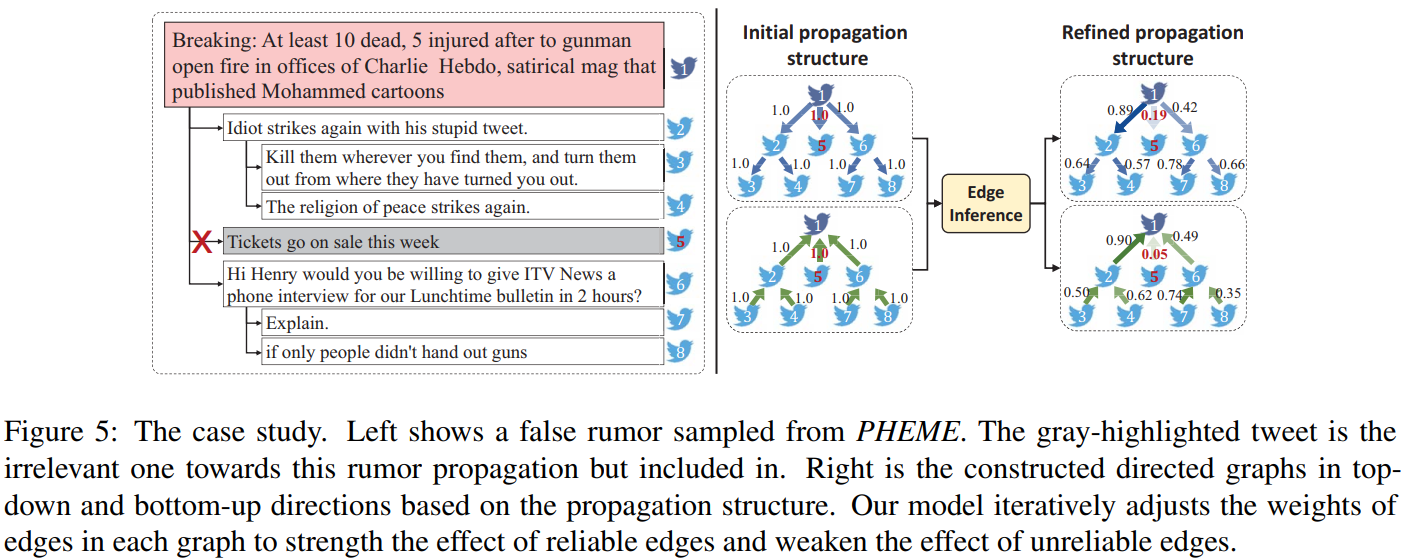